Comparaison de la fermentation et de la respiration
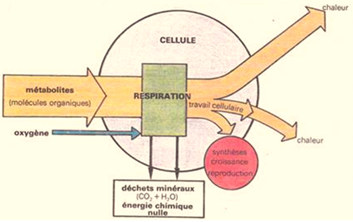 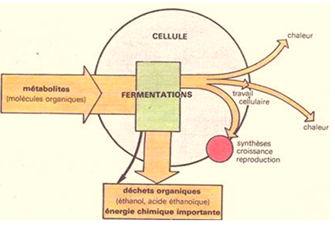